20 ans de Soins Palliatifs Pédiatriques: un doute m’étreint!
8e congrès du Réseau Francophone  
		         de Soins Palliatifs Pédiatriques  
                                                         4 et 5 octobre 2018, 						  Liège
                                                          Prof. Nago Humbert
		Président du réseau francophone de soins palliatifs pédiatriques
		         Département de pédiatrie, Faculté de médecine de Montréal
Un doute m’étreint…
Qu’avons-nous fait pendant toutes ces années?
A. Talon, philosophe
Qu’avons –
HIC et NUNCLiège 4 octobre 2018
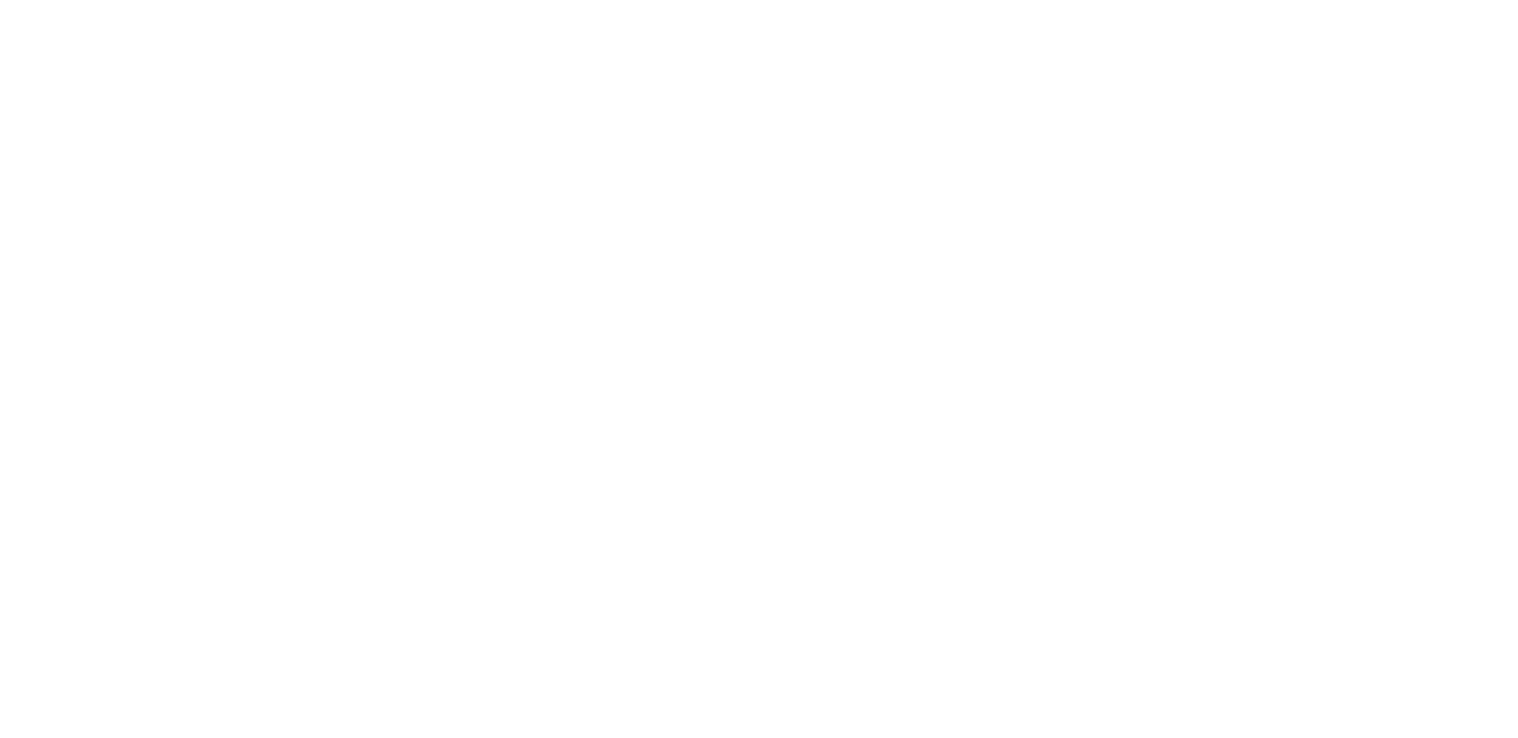 Pourquoi la douleur, la souffrance et la mort des enfants ?
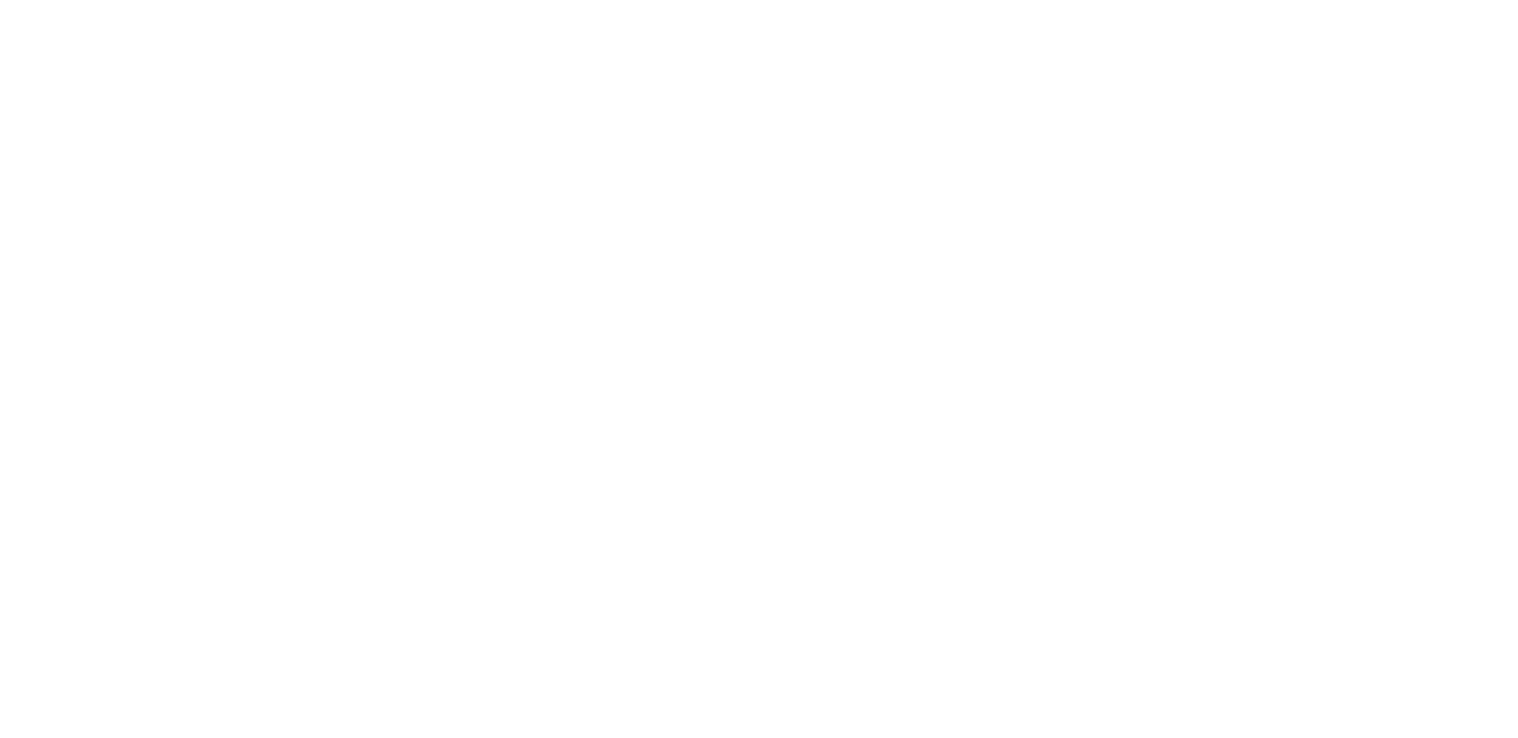 Qu’avez-vous, mon cher Nago, 
à payer?
A expier?
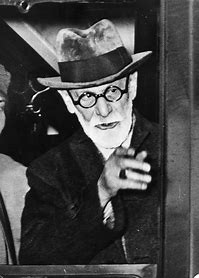 Cherchons les traumatismes
Mmmhhh..
Fractures..
Douleurs..
Chirurgien
Torture…
Infirmière..
Gifle..
Ennui..
L’enfance
La mort indigneLes soins « palliatifs » en nocturneVie professionnelle
Article dans le Lancet 1988
Seulement 30% des enfants en néonatologie
 recevaient une narcose complète pour 
des opérations majeures
Le Tabou de la mort de l’enfant
 dans la culture occidentale
Les soins palliatifs pédiatriques sont des soins actifs et complets, englobant les dimensions physique, psychologique, sociale et spirituelle. Le but des soins palliatifs est d’aider à maintenir la meilleure qualité de vie possible à l’enfant et d’offrir du soutien à sa famille ; cela inclut le soulagement des symptômes de l’enfant, des services de répit pour la famille et des soins jusqu’au moment du décès et durant la période de deuil. Le suivi de deuil fait partie des soins palliatifs, quelle que soit la cause du décès, ce qui inclut les traumatismes et les pertes dans la période périnatale.
Normes en matière de soins palliatifs pédiatriques.
Ministère de la Santé, Gouvernement du Québec
C’est ce qu’on appelle:" 
réinventer la roue"
Soins complets et actifs…
Physiques, psychologiques…Soulagement des symptômesQualité de vie….
Finalement c’est la définition 
de « SOIGNER »
Traduction en italien:
Curare: soigner 
Prendere a cuore: prendre à cœur
Guarire: guérir ou soigner
Qu’avons-nous apporté à la pédiatrie?
La notion de durée dans la phase palliative
L’intérêt sur la souffrance de la fratrie 
et des grands-parents
Les soins du deuil
La notion de niveau de soins
Les réflexions éthiques sur l’arrêt de soins
ou l’arrêt d’alimentation
Et des protocoles!!
Ne tuons pas notre humanité
en nous abritant derrière des algorithmes, des protocoles 
 et des organigrammes
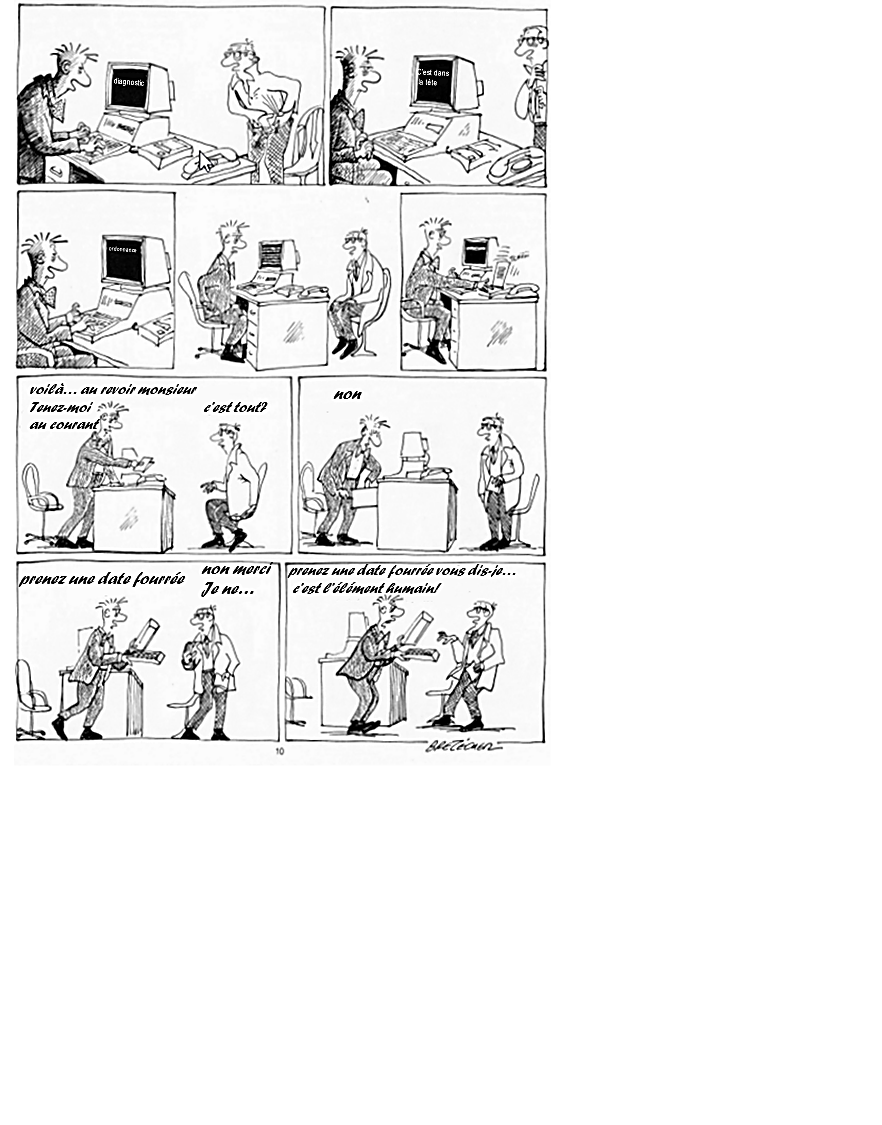 Que reste-t’il de mon expérience ?
Des prénoms, 
des visages,
des paroles, 
des larmes
et 
beaucoup… 
beaucoup
de souffrance
Chronique d’une mort annoncée
Résumé de dossier
Syndrome de Vacter
Méningococcémie (insuffisance rénale)
Dialyse
Greffe rénale
Échec de la greffe
Dialyse péritonéale etc.
Histoire d’une existence
 chaotique 
et d’une fin de vie pleine de paradoxes
pendant laquelle nos certitudes protocolées se sont effondrées
Faire son deuil ????
"On n'oublie rien de rien, 
on s'habitue, c'est tout" 
                                      Jacques Brel
"
7 millions d’enfants décèdent avant l’âge de 5 ans
Le regard du désespoir
Un crime contre l’humanité
Un devoir de solidarité !
Le Chlorophytum de Maxime
Bon congrès !